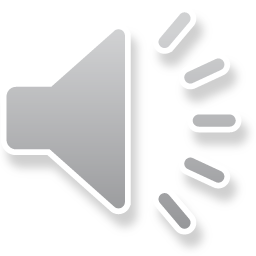 Estudando para o Enem de forma invertida
EEEFM “Coronel Gomes De Oliveira”
Mylena Morini – 3º N01 
Lucas Xavier 
Enem 2013 Questão 65
Mapa Conceitual
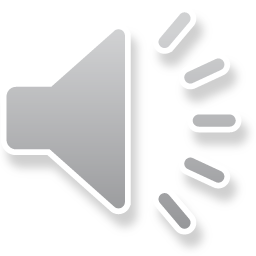 Preparação Enem 2017
Compreendendo e adquirindo Competência e Habilidade
Mapa Conceitual
Computador
Microfone (Hardware)
Power Point (Software)
Internet
Resolução da Questão 65
Gravação do Podcast
Pesquisa
(Princípio de Pascal)
Inicio
Enem 2013
Questão 65
Livro de Física
Nova Questão
Aprendizagem
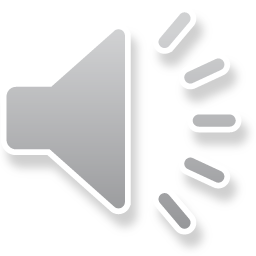 Competências e Habilidades
Competência III - Selecionar, organizar, relacionar, interpretar dados e informações representados de diferentes formas para tomar decisões e enfrentar situações-problema. 

Habilidade 20 - Utilizar leis físicas para interpretar processos naturais e tecnológicos que envolvem trocas de calor, mudanças de pressão e densidade ou interações físicas que provoquem movimentos de objetos.
Princípio de Pascal
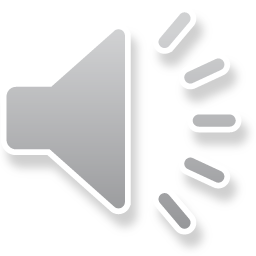 Princípio de Pascal: A pressão aplicada a um fluido dentro de um recipiente fechado é transmitida, sem variação, a todas as partes do fluido, bem como às paredes do recipiente.
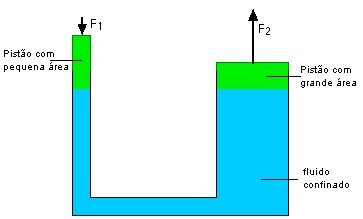 Uma pequena força aplicada a uma pequena área de um pistão é transformada em uma grande força aplicada em uma grande área de outro pistão. 
P1 = P2 ,      logo   F1/A1 = F2/A2 ,      e   F1/F2 = A1/A2
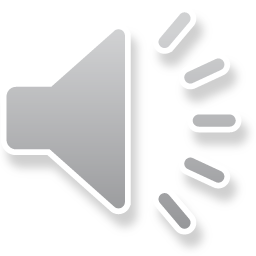 Questão Enem 65 - 2013
Para oferecer acessibilidade aos portadores de dificuldades de locomoção, é utilizado, em ônibus e automóveis, o elevador hidráulico. Nesse dispositivo é usada uma bomba elétrica, para forçar um fluido a passar de uma tubulação estreita para outra mais larga, e dessa forma acionar um pistão que movimenta a plataforma. Considere um elevador hidráulico cuja área da cabeça do pistão seja cinco vezes maior do que a área da tubulação que sai da bomba. Desprezando o atrito e considerando uma aceleração gravitacional de 10m/s², deseja-se elevar uma pessoa de 65 kg em uma cadeira de rodas de 15 kg sobre a plataforma de 20 kg. Qual deve ser a força exercida pelo motor da bomba sobre o fluido, para que o cadeirante seja elevado com velocidade constante?   

a) 20N    b) 100N    c) 200N    d) 1000N     e) 5000N
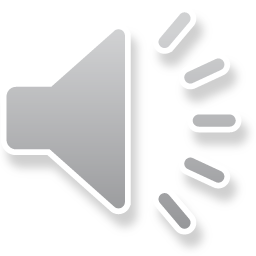 Resolução
Resposta certa: Letra C
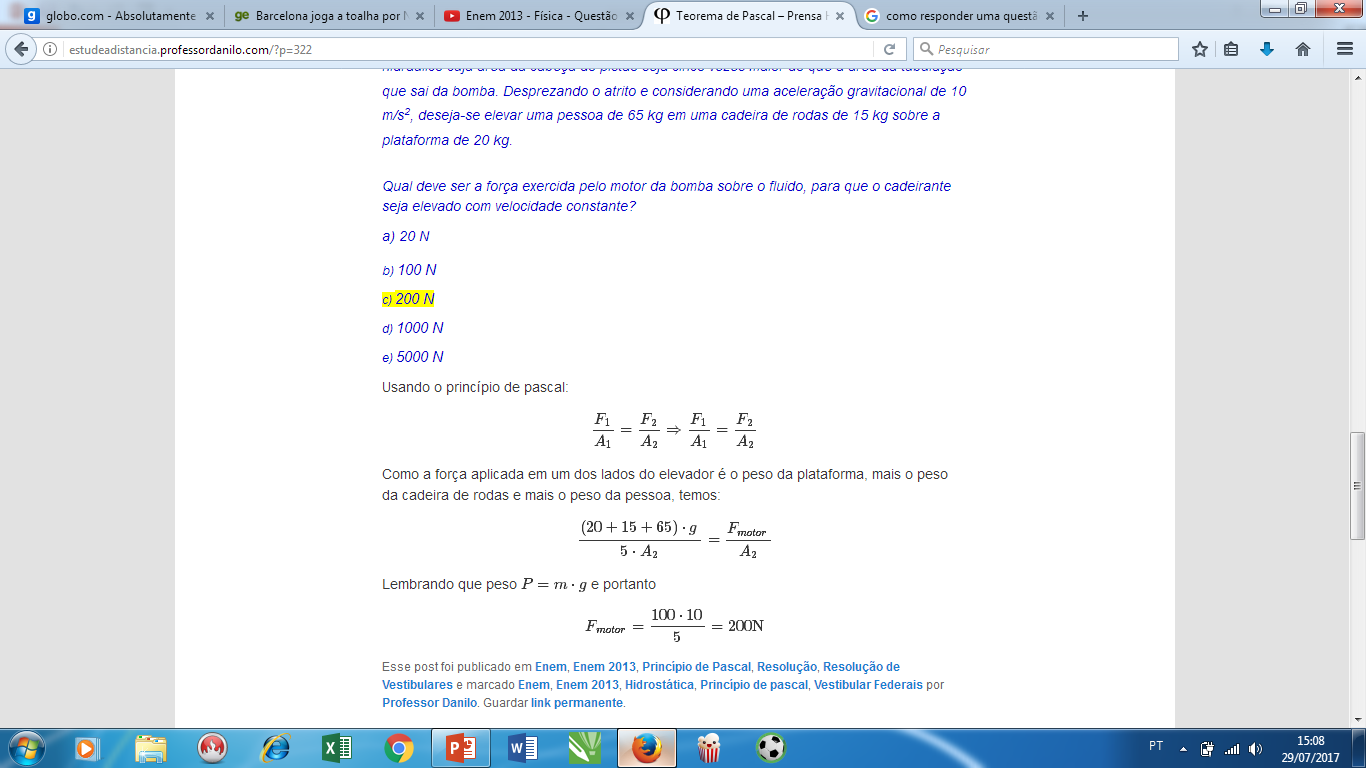 Usando o princípio de pascal:
Como a força aplicada em um dos lados do elevador é o peso da plataforma, mais o peso da cadeira de rodas e mais o peso da pessoa, temos:
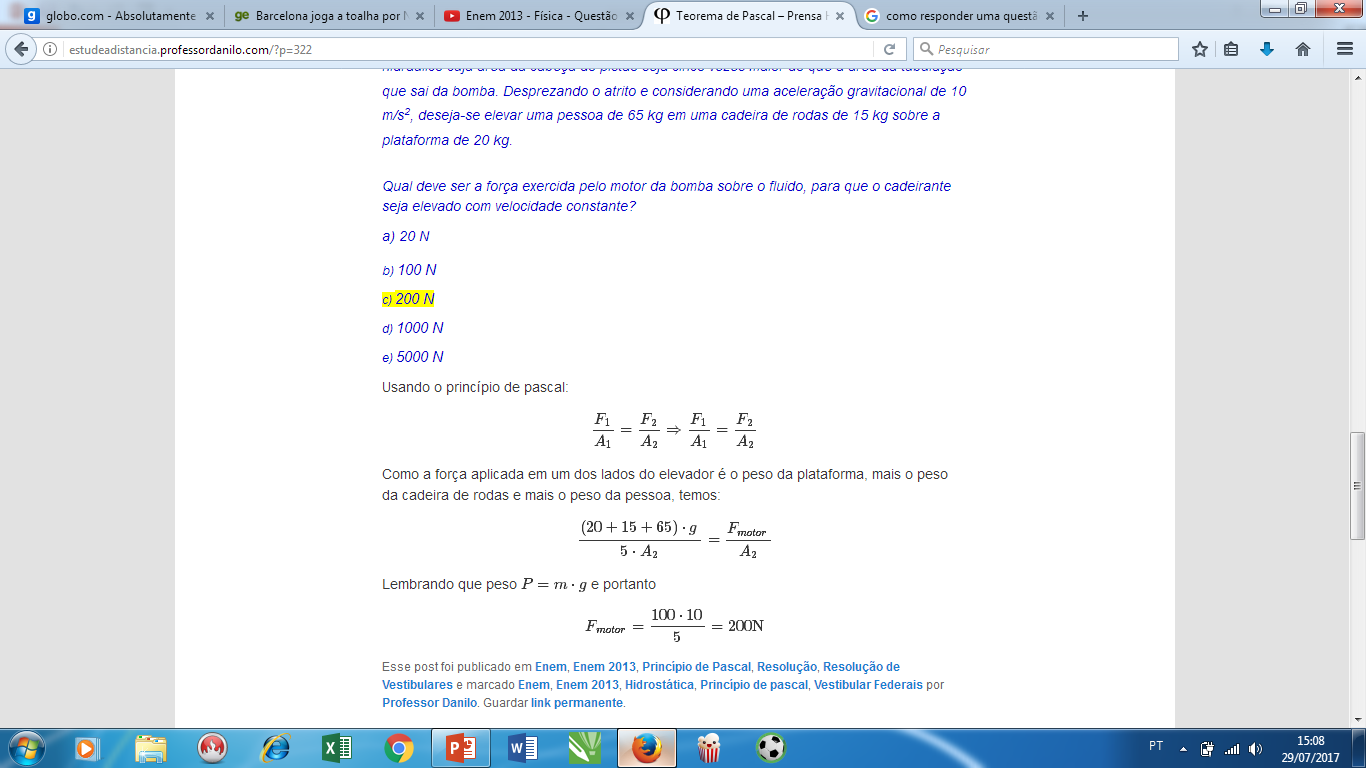 Lembrando que P = m.g e Portanto:
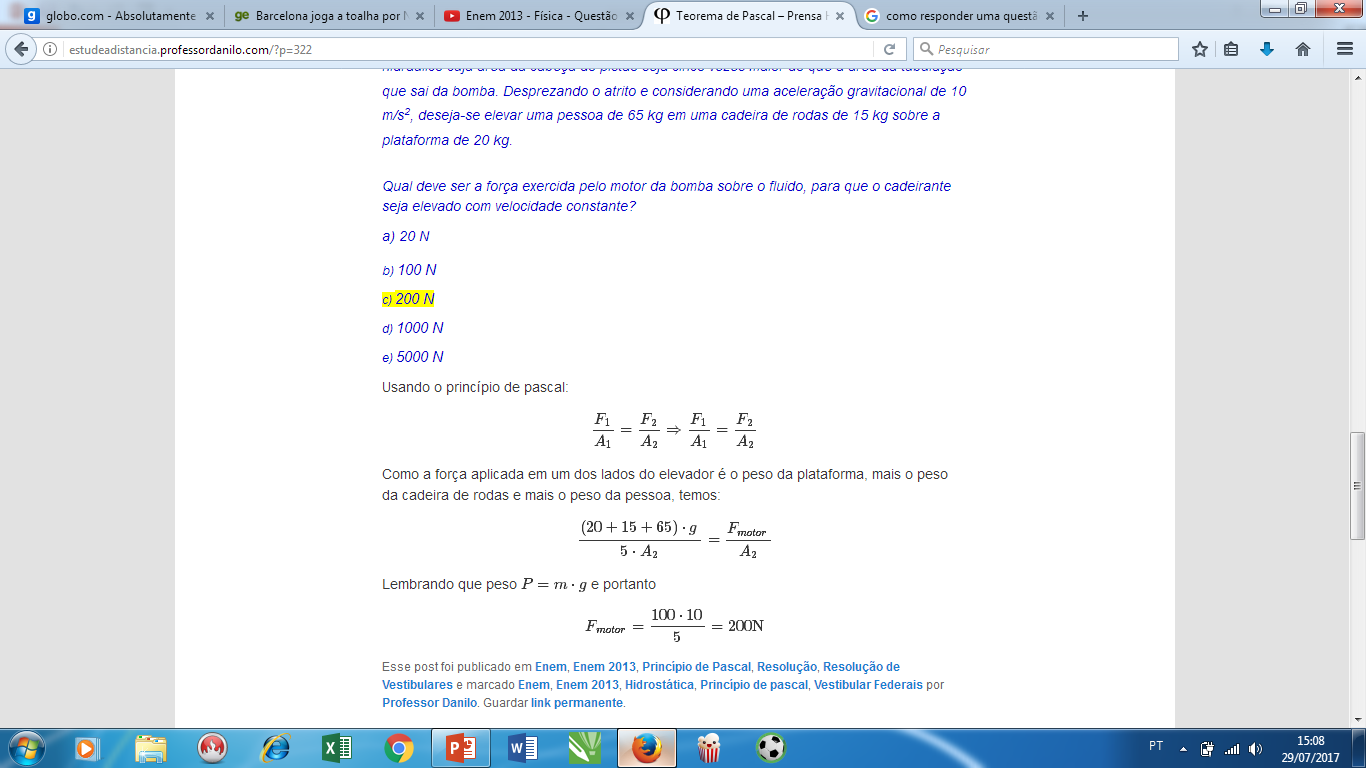